Kriisit ja trauma/kriisissä olevan kohtaaminen
PP:n peruskurssi 13.10.2010 Naapuri
	Riitta-Liisa Rusi

	Lähteet: mm Salli Saari, Soili Poijula, Juha Mattila
Kriisin käsitteestä
Kehityskriisit
	osaluonnollista elämänkulkua esim. murrosikä, eläkkeelle jääminen
Elämänkriisit
avioero, työttömyys
Äkilliset kriisit
Aiheutuvat äkillisestä, yllättävästä ja epätavallisen voimakkaasta tapahtumasta, joka tuottaisi kelle tahansa huomattavaa kärsimystä
Esim. onnettomuus, läheisen itsemurha, pahoinpitely
Kriisillä tarkoitetaan tilannetta, jolloin elämässä tapahtuu suuri muutos.
Elämän erilaiset kriisit
Kehityskriisit esim. murrosikä, ammatin valinta, ensimmäisen lapsen syntymä, lasten kotoa lähtö, kolmenkympin kriisi, eläkkeelle jääminen
	Ominaista: Varaudutaan ennakkoon. Koskevat kaikkia. Muovaavat omalta osaltaan omaksi itseksi. 
Elämän kriisit esim. avioero, työstä irtisanominen, työpaikan vaihto, asuinpaikan vaihto
	Ominaista:  Tavallisimmin etukäteen ennakoitavissa.  Ihminen joutuu ison päätöksenteon eteen, tai joku muu tekee päätöksen, johon itsellä ei sanansijaa.
Äkilliset kriisit esim. äkillinen kuolema, onnettomuus, läheisen itsemurha, väkivallan kohteeksi joutuminen, raiskaus
	Ominaista: tulevat yllättäen. Omalla päätöksellä tai ratkaisuilla ei voi vaikuttaa.
Kriisi
Syntyy reaktiosta, kun on menettämässä tai menettänyt jotain itselleen tärkeää
menetetyn merkitys liittyy usein rakkauteen, vapauteen, terveyteen tai oman arvon tuntoon
Menetys voi olla konkreettinen
 esim. ihminen, omaisuus, amputaatio, näön tai kuulon menettäminen
Menetys voi olla henkinen tai hengellinen
 liittyy valintoihin ja arvoihin
			lähde: Bent Falk Auttajan peili
[Speaker Notes: Menetyksen edessä ollaan uuden edessä]
Kehityskriisit ja elämän kriisit
Ovat kasvun kohtia, elämän muutoskohtia - eivät välttämättä kielteisiä
Kriisissä omat elämäntapamme tai elämänkatsomuksemme saattavat muuttua riittämättömäksi.
Tämä voi aiheuttaa voimakasta ahdistusta.
 Se voi olla myös kehittävää.
Kriisi/kriisireaktiot
Kriisi ei ole sairautta, josta pitää parantua vaan elämää, jonka läpi on kuljettava.
Kriisi haastaa/pakottaa etsimään uutta luovuutta ja viisautta.
Jos ei pääse eteenpäin, jää kiinni johonkin kohtaan, silloin tarvitsee apua.

	Lähde : Bent Falk Auttajan peili
Työstetty kriisi/läpikäyty kriisi
Miten kriisi on ohi työstettynä?
	Mitä työstäminen kullekin on?
	Mikä auttaa?      Aika - luonto  - usko, Jumala- puhuminen…… 
	Milloin ja mihin tarvitsee  toisia ihmisiä, ystäviä, ammattiauttajaa? 
	Onko  kyky pyytää apua, ottaa vastaan apua?
	 
 	Kriisi on työstetty, kun kertomus muuttuu ja saa uusia vivahteita. Tapahtuma on osa elämää, joka on tapahtunut ja vaikuttanut itseen ja läheisiini.
Kriisityöntekijä
Soveltuvuuteen kuuluvia yksilön ominaisuuksia: 
empaattisuus
kestävyys 
todellisuudentajuisuus
rauhallisuus rankoissa tilanteissa
tyyneys ja hallinta
objektiivisuus
vahva minäkäsitys
usko siihen, että ihmiset ovat vahvoja, lannistumattomia ja kykeneviä voittamaan ylivoimaisilta vaikuttavat vastoinkäymiset
kyky säilyttää pää kylmänä ja sydän lämpimänä rauhoittaa ja toimii mallina järkyttyneille ja pelkoon reagoiville autettaville
hyvät kommunikaatiotaidot
8
2009
2009
2010
copyright reserved @ Soili Poijula
copyright reserved @ Soili Poijula
copyright reserved@soili poijula
8
8
Äkillisyys merkitsee erilaista reaktiokulkua ja erilaista palautumissysteemiä kuin odotettu kriisi, se johon voi valmistautua.
Se merkitsee myös erilaisia auttamisen keinoja.
ÄKILLINEN KRIISI/ TRAUMA
Trauma on ihmisen sietokyvyn ylittävä 
kokemus, johon liittyy kuolemanpelkoa.
Syvä avuttomuuden ja hallitsemattomuuden kokemus.
	Kokemus on uhkaava, hengenvaarallinen, ylivoimainen.
1
TRAUMA
Se johtaa hallinnan tunteen menettämiseen.
Se tuottaa avuttomuutta, pelkoa ja kauhua.
Siihen liittyy ennustamattomuus ja yllätyksellisyys.
Siihen ei voi valmistautua tai tottua toistuvanakaan.
Trauman tunnusmerkkejä
Tapahtuma on odottamaton ja ennustamaton.
Tapahtuma on luonteeltaan  uskomusjärjestelmää ja elämän arvoja koetteleva ja muuttava / mikään ei ole entisellään.
12
TRAUMAKOKEMUKSIA
LÄHEISEN ÄKILLINEN KUOLEMA
	esim. itsemurhaan, onnettomuuteen, henkirikokseen
LUONNON JA IHMISEN AIHEUTTAMAT KATASTROFIT
UHKA JA LÄHELTÄPITI TILANTEET
LAPSEN KALTOINKOHTELU, SAIRAALAKOKEMUKSET
PERHEVÄKIVALTA
MUU VÄKIVALTA, KIDUTUKSET
RAISKAUS
SEKSUAALINEN HYVÄKSIKÄYTTÖ
	Nämä vaikuttavat kokijaan, tekijään ja näkijään traumatisoivasti ja samojen mekanismien mukaan.
13
REAKTIOT TRAUMATILANNEESSA
* Ihminen valmistautuu uhkaan taistelemalla tai pakenemalla.
	* Jos se ei onnistu, hän jähmettyy tai lamaantuu.
	* Tämä tapahtuu tahdosta riippumattoman hermoston eli autonomisen hermoston ohjaamana.
14
TRAUMATILANNE
Autonomisen hermoston säätelemänä ihminen ottaa käyttöön resursseja, jotka on tarkoitettu selviämiseen/ hengissä säilymiseen.
Tämä tapahtuu aivojen sisäosan eli limbisen alueen ja aivorungon (matelija-aivot) ohjaamana 
Corteksin eli etulohkon alue (ajattelun ja järjen alue) ei ole juurikaan käytössä.
15
Vaistonvarainen traumareaktio
Autonominen hermosto
Sympaattinen hermosto

 aktivoituu kun ihminen kokee stressiä (+ tai -)

 merkit:
 kiihtynyt hengitys                    
 sydän sykkii nopeasti
 iho kalpea
 iho kylmä ja kostea
 pupillit laajenevat
 verenpaine kohoaa
 ruuansulatus heikkenee
 suu kuivuu,   hikoilu lisääntyy
Parasympaattinen hermosto

 aktivoituu levossa ja rentoutuneena

 merkit:
 hidas ja syvä hengitys
 sydän sykkii hitaammin
 iho tulee punaiseksi
 iho lämmin ja kuiva
 pupillit pienenee
 verenpaine alenee
 ruuansulatus voimistuu
16
Vaistonvarainen traumareaktio
Autonominen hermosto
Sympaattinen hermosto
Parasympaattinen hermosto
Taistele tai pakene
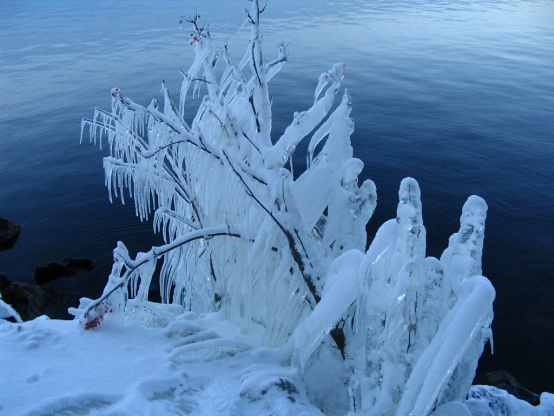 JÄÄTYMINEN
Jos voi taistella tai paeta, reaktio vaimenee
Jos taistelu ja pako mahdotonta, myös parasympaattinen hermosto aktivoituu
Keho tekee päätöksen
paikoilleen jähmettyminenei tunne kipua, ei pelkoamenettää ajantajun
Suojautumiskeino
17
Vireystilaikkuna
Ylivireystila
emotionaalisesti reagoiva,
raivo, paniikki, ylivalppaus, ylisuojeleva, tunkeutuvia mielikuvia

”En ole turvassa”, ” On tehtävä jotain”
Jäätyminen
korkea vireystila, ahdistunut, liikkumaton, ylijännittynyt
”On vaarallista liikkua”, ”Jos sanon jotain, niin päälleni hyökätään”
Ylivireystila
Optimaali vireystila
Vireystilaikkuna
Alivireystila
pam
murr
Alivireystila
romahtanut, alistunut, turta, ei kosketusta tunteisiin 
”Olen arvoton”, ”Ei ole toivoa”
18
Ogden , Minton 2006
Sokki kriittisten äkkitilanteiden yhteydessä
Akuutti sokki on suoja
 ihmisen voimavarat kääntyvät pois kosketuksesta tuskalliseen todellisuuteen
tietoisuus todellisuudesta tulee pala palalta annostellen/ ” mielen aikalisä” 
tavoitteena henkiinjääminen ja selviytyminen
Kestää muutamasta sekunnista useisiin päiviin - aaltoillen
19
Sokki kriittisten äkkitilanteiden yhteydessä
Sokkiin ei voi itse vaikuttaa
 se on autonomisen hermoston käynnistämä suoja
Ei voi vaikuttaa siihen, miten toimii
 Toiminnot poikkeavat tavanomaisista esim. 	olo epätodellinen, turtunut, hysteerinen, 	hyvin toimintakykyinen, tehokas, tekee 	päätöksiä
Ulkoinen levollisuus ja toimintakyvyn säilyminen tarjoavat pettävän mielikuvan, että kaikki on hallinnassa
lähde Salli Saari
20
Shokissa olevan ihmisen kohtaaminen
Mitchell: kehoitus ei toimi kiellon kautta.
Aika on suhteellinen käsite – aavistuksen hitaampi puhe – istuminen.
Pieni aika valmistautua.
Muisti ei toimi normaalisti.
Shokkitilassa olevaa ihmistä ei ole hyvä asettaa valintatilanteeseen.
Miten auttaa omaista
aikuisuus ja koossapysyminen, rauhallisuus
läheisyys ja kosketus
kiireettömyys 
asenteet ja läsnäolo ovat tärkeämpiä kuin oikeat sanat
Shokissa olevan auttaminen
Traumatapahtuman kokenutta ei pidä jättää yksin, koska kukaan ei ennakkoon tiedä miten shokissa oleva ihminen reagoi.
Ihminen saattaa haluta olla yksin, ei tunne tarvitsevansa apua. Muista kuitenkin huolehtia turvallinen seura ja seuranta! 
Auta arkisissa asioissa mm. ruoka, juoma, lepo, liikunta
23
Shokissa olevan auttaminen
Autetaan tulemaan omaan itseen ja nykyhetkeen!
Esim. Tee itse mukana! ”Istutaan!”
Kosketa, pidä kiinni, anna lämmintä vaatetta (yl. vilun tunne)!
Puhu hitaasti, rauhallisesti, vähän, toista!
Tee mukana: Auta hengittämään! ” Hengitetään sisään ja ulos”; Asennon muutos: ”oikaise vähän asentoasi!” ”noustaan välillä seisomaan!” kysymys: ”mitä näet ikkunasta?”
24
Ilmiöitä reaktiovaiheessa
Pelko muiden läheisten tai itsen puolesta
Tyhjyyden tunne
Syyllisyyden tunnot
Irrationaaliset pelot
Häpeä
Ns. siirtämisilmiö
Ongelmia reaktiovaiheessa
Syyttäminen ja syyllisten etsiminen suojaa omassa itsessä tapahtuvalta käsittelyltä
Häpeä voittaa puhumisen tarpeen
Voimakkaita tunteita pelätään
Nukkuminen – ns. kolmen yön sääntö
Kaikesta halutaan selviytyä hyvin nopeasti (myös uudelleensuuntautumisen vaihe)
Traumaattinen kriisi
Hallinnassa ollut elämä pirstoutuu; seuraa turvattomuutta ja kylmyyttä.
Luottamus maailman hyvyyteen ja elämän tarkoituksenmukaisuuteen katoaa.
Luottamus itseen ja toisiin on hävinnyt.
Tuntuu painajaismaiselta, sekasorrolta, järjettömältä.
27
Miksi työstämis- ja käsittelyvaihe
Käsittelyprosessi hidastuu ja siirtyy mielensisäiseksi
”En jaksa puhua”
Menetetystä luopuminen eli suru
Ilmiöitä työstämis- ja käsittelyvaiheessa
Ns. hyvät ja huonot päivät
Muisti ja keskittymisvaikeudet (mieli työstää taustalla)
Joustokyvyn häviäminen – ärtyneisyys
Yksinäisyyden kaipuu
Tulevaisuuden perspektiiviin alkaa tulla pituutta
TRAUMATISOITUMINEN( PDST)
Traumakokemus ei yhdisty osaksi todellisuutta, vaan säilyy mielessä ja kehossa irrallisina mielikuvina, ajatuksina, tunteina ja/ tai kehotuntemuksina.

	VAIKEISTA UHKAAVISTA TILANTEISTA VOI SELVITÄ TRAUMATISOITUMATTA

PTSD = post traumatic stress disorder
30
[Speaker Notes: Se on tilanne, joka on ylittänyt kestokyvyn
 on ollut ylivoimainen kokemus
resursseja on vajavaisesti tilanteeseen nähden]
Tekijöitä, jotka vaikuttavat traumatisoitumista estävästi
Valmistautuminen 
Onnistunut taistelu-pako -reaktio
Oma kehityshistoria, kiintymyssuhdemallit, aikaisemmat kokemukset
Ikä
Tuki ja apu; perheeltä, yhteisöltä, sosiaaliselta verkostolta, yhteiskunnalta
31
[Speaker Notes: Uskomusjärjestelmä, joka on suntynyt kiintymissuhdemalliemme ja kokemustemme kautta: ihmisiin voi luottaa, saan apua, otan vastaan apua]
Tasapainottavien tekijöiden vaikutus stressiä aiheuttavan tapahtuman seurauksiin
Kun yksi tai useampi tasapainottava tekijä puuttuu:
vääristynyt havainto tapahtumasta
ei asianmukaista tukea tilanteessa
ei asianmukaisia ratkaisukeinoja
ratkaisematon ongelma 
tasapainottomuuden jatkuminen
KRIISI
Kun tasapainottavat tekijät vaikuttavat:
tapahtuman realistinen havaitseminen
asianmukainen tuki tilanteessa
asianmukaiset ratkaisukeinot
ongelman ratkaiseminen
tasapainon palautuminen
kriisin välttäminen
32
2009
2010
copyright reserved@soili poijula, luvaton kopiointi kielletty
copyright reserved@soili poijula
32
MIKÄ SUOJAA TRAUMATISOITUMISELTA
Hyvä sosiaalinen verkosto; joskus yksikin ihminen riittää
Tietoisuus, mitä itselle tapahtuu
Saa kokemuksen, ettei ole ansainnut kaltoin kohtelua, väkivaltaa tms.
 Joku kuulee, sietää, auttaa sanoittamaan
33
Toipumisessa auttavat
Turvallisen ihmisen läsnäolo (ei tarvitse olla yksin)
Arkirutiineista kiinni pitäminen: päivärytmi, uni, ravinto, mielekäs tekeminen
Reaktioiden normalisointi; oireiden ymmärtäminen suojakeinoina
Puhuminen silloin, kun tarve puhua (jos johtaa ylivireystilaan, puhetulvan jarruttaminen)
Ylivireystilan havaitseminen ja rauhoittamiskeinot
Kohtuullinen liikunta tai fyysinen työskentely
Apu käytännön asioissa
Läheisten tuki ja kärsivällisyys
Lääkitys vain, jos oireiden kanssa ei muuten pärjää
Keinoja päästä nykyhetkeen
katso ympärillesi
hengitä syvään
liikuta käsiäsi ja jalkojasi
sano itsellesi rauhoittavia asioita
ajattele ihmisiä, paikkoja ja asioita, joihin olet positiivisesti yhteydessä
Apuna ohje nykyhetkeen palauttamisesta (lähde: Rothschild)
”On opittava ensin jarruttamaan, ennen kuin voi painaa kaasua”
SH 2007
35
Ongelmat kohtaamisessa
Omia tunteita ei kestetä vaan niitä lähdetään ”ratkaisemaan”
Lohduttelu
”Ymmärrän miltä sinusta tuntuu”
Emme huomioi uhrin tarpeita – esim: häntä ei rauhoita se mikä meitä rauhoittaa
Ongelmat kohtaamisessa jatkuu…
Pyrimme saamaan uhrin unohtamaan tapahtuneen ja  viemään hänen huomionsa muualle
Tulevaisuuteen viittaaminen
Liialliset lupaukset
Reagoimme omilla kokemuksilla
Annamme neuvoja
Ongelmat kohtaamisessa jatkuu…
Jos auttaja ei kestä, uhri ”pakkoreipastuu” eikä ilmaise mitä todellisuudessa ajattelee tai tuntee
Traumaattisen stressin oireita
Trauman oireet tulevat arkeen yllättäen, kun joku asia muistuttaa traumasta (ns. traumamuistuttaja).
Ihminen kokee, ikään kuin tilanne tapahtuisi uudelleen tässä ja nyt, vaikka uhkaa tai vaaraa ei ole.
Reagointi ja tuntemukset ovat aivan samanlaisia kuin traumatilanteessa.
39
TRAUMAPERÄINEN STRESSI
1) Tapahtuman uudelleen kokeminen
2) Välttäminen ja turtuneisuus
3) Kohonnut vireystila
40
Traumaperäisen stressin oireita
1. Traumaattisen tapahtuman uudelleen kokeminen
väkisin mieleen tunkeutuvat ahdistavat, 	pakottavat 	ajatukset, mielikuvat, tunteet, 	pelottavat unet
 käyttäytymistä tai tuntemuksia ikään kuin 	traumaattinen kokemus toistuisi
Voimakas ahdistus ja fysiologisia reaktioita 	traumaa muistuttavien asioiden 	yhteydessä esim. paniikki
41
Traumaperäisen stressin oireita
2. Välttäminen ja turtuneisuus
pyrkimys välttää traumaa koskevia ajatuksia, tunteita tai keskusteluja
Pyrkimys välttää paikkoja, ihmisiä, toimintoja, jotka muistuttavat traumasta ( esim. läheisyyttä, kosketusta, seksiä)
Etääntymisen ja vieraantumisen tunne, tunteiden laimeneminen
Epätodellisuuden tunteet kuin olisi lasin takana
Kiinnostus tärkeisiin asioihin vähenee, ei tulevaisuutta
Ei pysty muistamaan tapahtumaan liittyviä asioita
42
Traumaperäisen stressin oireita
3. Kohonnut vireystila
Nukahtamis- ja unessa pysymisvaikeuksia
Ärtyneisyyttä tai vihan purkauksia
tuntemus kuin olisi räjähtämässä
Korostunutta varuillaan olemista ja säikkymistä
Keskittymisvaikeuksia
43
Trauman aiheuttamia oireita ja ilmenemismuotoja
Odottamattomia väkivallan purkauksia
Aggressiota itseä tai toista kohtaan
Fyysisiä oireita
esim. lihasheikkoutta tai -jäykkyyttä, kiputiloja, fyysisiä sairauksia
44
Trauman aiheuttamia fyysisiä oireita
sydämen tykytystä, rintakipua, lysähtämisen tunnetta, ei voi liikkua, mitä tahansa lihaskipuja, hengitysvaikeuksia, tukehtumisen tunnetta, pahoinvointia, vatsakipuja, gynekologisia vaivoja jne.
45
Uskomusjärjestelmän muutokset
Traumakokemukset voivat jättää rajoittavia uskomuksia, jotka ovat hyvin vahvoja kognitiivisia ajattelumalleja / kehyksiä turvallisuudesta, valinnoista ja vastuullisuudesta.
Se miten kokee maailman ja itsensä, juurtuu/juuttuu uskomukseksi itsestä ja suhteesta muihin.
46
Uskomusjärjestelmä…
Turvallisuus, omani ja heidän, joita rakastan:
		Tunnenko olevani kohtuullisen turvassa?
Arvostus, itseni ja muiden ihmisten:
		Olenko ylpeä siitä kuka olen? 
		Uskonko, että toiset ansaitsevat kunnioituksen?
Luottamus: 
	Uskonko, että voin luottaa omaan arviooni tilanteista, ihmisistä? Että voin luottaa tai tarvittaessaolla riippuvainen toisista.
47
Uskomusjärjestelmä…
Kontrolli elämässäni ja muiden suhteen:
	Uskonko, että minulla on oman elämäni hallinta?

Inhimillisyys ja läheisyys itseni ja muihin:
	Uskonko olevani hyvää seuraa itselleni?
	Uskonko, että voin olla läheinen toisten kanssa?
48
Uskomusjärjestelmän muutokset
Esim. 
”En ole turvassa, mitä vaan voi tapahtua koska vaan.”
”Ei ole vaihtoehtoa, ei valinnanvaraa.”
”Ansaitsin tämän, oli oma syyni.”
”En ole vastuussa mistään.”(uhri)
”En voi tehdä mitään auttaakseni itseäni.”
”Ihmisiin ei voi luottaa.”
49
Trauma ja rajat
Rajojen tehtävä:
Kyky sietää vaihtelevia fyysisiä tuntemuksia,
Kyky suojella itseä vahingolta,
Kyky valita ärsykkeet, joita voi ottaa vastaan ja joita ei voi.
Fyysiset rajat:  liittyvät kehoon, fyysinen kosketus ja läheisyys.
Ajattelun rajat: auttaa erottamaan ajatukset mielipiteet , käyttäytymisen toisistaan ja toisten vastaavista.
Lähde  Pat Ogden 2006: Trauma and body
50
50
Ehjät rajat
Joustavat
Joissain tilanteissa voi olla avoin ja toisissa pidättyvä
Voi valita kyllä ja ei välillä käyttäen erilaisia välimuotoja
Voi ylläpitää erillisyyttä ja yhteyttä ja samalla kunnioittaa toisen rajoja
Rajat opitaan kehityksen myötä vuorovaikutuksessa toisen kanssa
Trauma vaikuttaa kykyyn ylläpitää ehjiä rajoja.
Lähde/ Ogden
51
51
Ylirajaisuus tai jäykät rajat
Pitää muita uhkana
Vaikeutta luottamuksen, läheisyyden ja haavoittuvuuden kanssa
Vaikeutta lopettaa vartiointi
Johtaa eristymiseen, vaatii etäisyyttä toisiin
Raastava tai vailla herkkyyttä ihmissuhteissa
Pelkää joutuvansa tunteiden ja tuntemusten valtaan, pelkää räjähtämistä, mutta osaa hallita sen
Tehtävä:
 Harjoiteltava hallinnan vähentämistä
Lähde/Ogden
52
52
Läpäisevät rajat tai alirajaisuus
Vaikeutta sanoa ei
Vaikeutta tunnistaa tunteita ja tarpeita
Joutuu helposti omien ja toisten tunteiden valtaan
Tulee liian lähelle tai rikkoo toisten rajoja
Antaa liikaa suhteessa ja vaatii sulautumista
On empaattinen
Riski joutua uhriksi
Tehtävä: 
Kehollisten tuntemusten kääntäminen tietoiseksi/ harjoitella tunnistamaan kehon tuntemuksia
Lähde/Ogden
53
53
Heilurirajat ja epätäydelliset rajat
Rajat vaihtuvat yli- ja alirajaisuuden välillä
On välillä torjuvia ja tarvitsevia
Ristiriitaisuutta; sisäinen sekasorto ja ulkoinen jäykkyys
 Rajat eivät toimi tietyissä olosuhteissa; rakkaussuhteissa, vanhempien kanssa, auktoriteettien kanssa jne.

Lähde/Ogden
54
Myötätuntouupumus
Luonnollinen seuraamus, joka johtuu siitä, että on saatu tietoon traumaattinen tapahtuma ja sen yksityiskohtia
Tapahtuman kokija on itselle läheinen
omainen, ystävä, asiakas, potilas
Välittäminen  ja liittoutuminen
55
Myötätuntouupumukseen vaikuttaa
Työn luonne
Kriisityö:
lyhytaikaiset asiakaskontaktit
ei aina tiedetä  selviytymisestä
altistus voimakkaille tunteille ja traumatapahtumien kuvauksille yksityiskohtineen
auttajan avuttomuuden tunteet;  toivon -  toivottomuuden tunteet
56
Auttajat/ Myötätuntouupumusta vahvistavat tekijät
omat epärealistiset ammatilliset odotukset
oma traumahistoria aktivoituessaan
uskomukset reagoimattomuuden arvosta, mikä saa kokemaan häpeää ja vaikenemaan tunteistaan
omat selviytymiskeinot, jotka eivät auta
		 esim. riippuvuudet, turtuneisuus, eristyneisyys
57
Auttajat/ Myötätuntouupumusta vahvistavat tekijät
Oma stressaava elämän tilanne
Työskentely tehtävissä, joihin ei ole riittävää koulutusta tai perehdytystä
Työnohjauksen ja konsultaation puute tai vähäisyys
Uutena ”vihreänä” traumatyöhön
58
KEINOJA EHKÄISTÄ….
Unelmien vaaliminen
Itsen hemmottelu ja hoivaaminen
Omien heikkouksien tunnistaminen
Päiväkirjan pitäminen
Työn mielekkyyden löytäminen
Hyvien rajojen löytäminen ja kiinnipitäminen

R-LR Naapuri 2007
Selviytymisen voimavarat
Fyysiset
Henkiset/hengelliset
Luovuus
Sosiaalisuus
Kognitiivisuus 

Näiden tasapaino pidemmällä periodilla!